PARTNERSHIPS
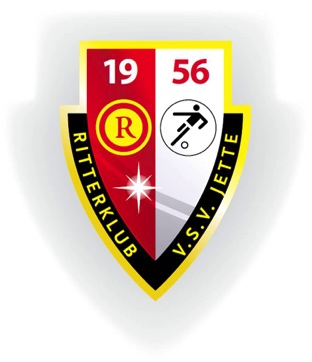 STANDAARD PAKKETTEN
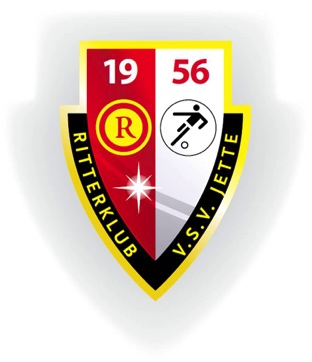 Goud: €800 ( excl BTW en aanmaakkosten reclamepanelen)

Rood: €400 (excl BTW en aanmaakkosten reclamepanelen)

Geel: €240 (excl BTW en aanmaakkosten reclamepanelen )

Wit: €110 (excl BTW)

Jaarlijkse verlenging Goud :€800 ( excl BTW)

Jaarlijkse verlenging Rood :€400 (excl BTW)

Publiciteitspaneel :jaarlijkse verlenging :€240 (excl btw)
RETURN
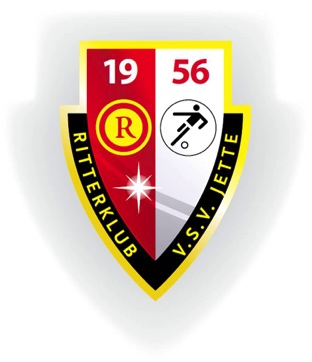 RETURN
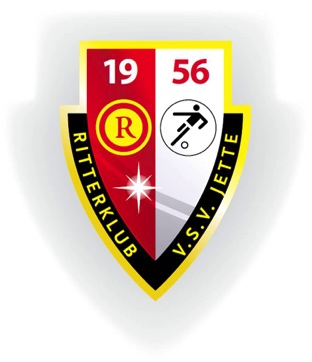